May 2025
A Novel Approach to Reduce the Size of the Beamforming Feedback Report in Wi-Fi Networks
Date: 2025-05-15
Authors:
Slide 1
Salim M. YAHYA et al, VESTEL
May 2025
Introduction
Support for beamforming in TB PPDUs has been discussed in 11be (WiFi 7) [1] as well as during the UHR (WiFi 8) SG [2-4]. 
[5] summarized the benefits of supporting BF for TB PPDUs, and then ran a SP for ‘defining a protocol for supporting triggered UL beamformed data transmission in TGbn’
The results were 105Y, 71N
[6] discussed non-triggered per-STA precoding, its performance compared with triggered (joint) precoding and the reason for the performance gap.
[1],[2] and [3] have insisted the benefits of UL TB in MU-MIMO although standard is yet to accommodate it.
Slide 2
Salim M. YAHYA et al, VESTEL
May 2025
UL BF in MU-MIMO operation (TB PPDU) – cont.
As discussed in the contributions, AP sends Triggering frame to the STA's and the STA's respond with NDP's which are used by the AP to estimate Beamfroming Report
The solicited STAs use the precoding values to respond with Beamformed Uplink data HE TB PPDUs
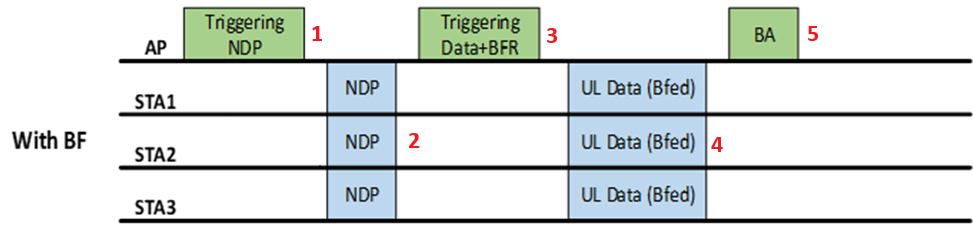 Slide 3
Salim M. YAHYA et al, VESTEL
May 2025
Issues with  Per-STA Precoding, joint precoding
In the case of SU-MIMO, precoders computed separately per-STA are generally good
Issue #1 
Adding individual request from each non-AP STA to start UL sounding procedure seems inefficient (compared to a unified, AP managed and efficient protocol).
Partially Solved by Joint precoding

Issue #2 relates to the MU-MIMO case, in particular, the usage of per-STA precoding rather than ‘Joint precoding’, which is computed by the AP for all the solicited non-AP STAs
Using the “per-STA precoding” gives little to no gain over open-loop transmissions (doesn’t decrease the MUI), as opposed to using a ‘joint precoder’ computed at the AP which yields a huge gap
Issue #3
Using joint pre-coding can unnecessarily increase overhead for users who are in different directions of the AP
Slide 4
Salim M. YAHYA et al, VESTEL
May 2025
Proposed Triggered Grouped Beamforming Report (G-BFR)
First the AP sends Sounding Trigger Frame to all STA's soliciting their NDP’s.
The STA's:
With  BF capability send the NDP's to AP.
Without BF capability will not respond to the TF
The AP :
Uses the NDP's to determine Beamforming Report (BFR) precoding matrix for responding STA's.
Needs to determine the beamwidth and directions based on STA's that responded to the NDP
Since it can determine the side on which the STA's are located, it will BF the precoding matrices in groups.
The STA's can then use the precoding matrices to do BF.
Slide 5
Salim M. YAHYA et al, VESTEL
May 2025
May 2025
Proposed Grouped BFR-1
Beamforming Feedback Reports sent Groupwise based on spatial separation
Instead of a matrix containing all the STA’s, each group receives a precoding matrix based on the group’s constituent STA’s
Smaller matrix size
Less computation complexity for STA’s
MUI can be handled
Less per STA overhead
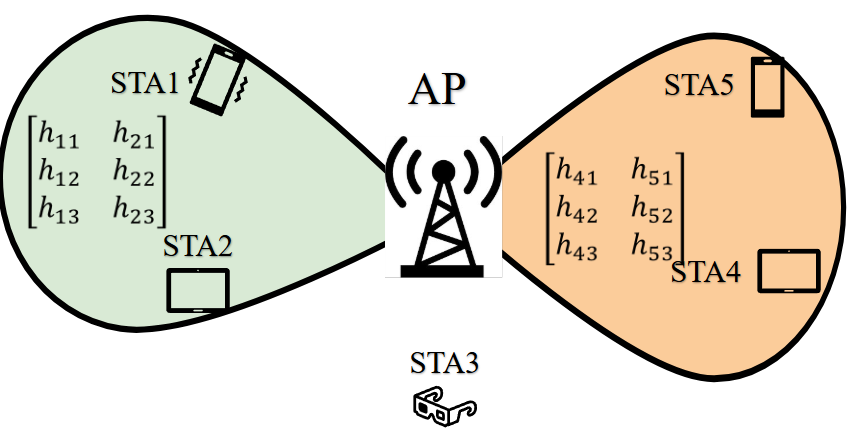 Slide 6
Salim M. YAHYA et al, VESTEL
May 2025
Proposed Groped BFR – 2 - Sectoring
For less dynamic scenarios, like in workplaces, where users are already grouped, Sectoring can be applied to reduce implementation complexity.
This sectoring doesn’t have to be symmetric e.g., instead of always being 3 x 120°, it could be 60°, 80°100°depending on requirements.
Validity duration can be determined to update the precoding matrices for the corresponding directions
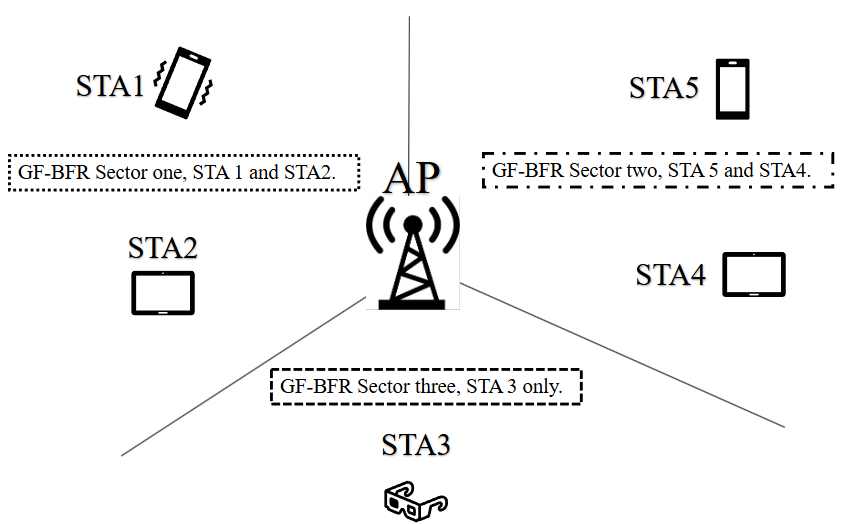 Slide 7
Salim M. YAHYA et al, VESTEL
May 2025
Other Features of Proposed Approach
Due to separate beams between groups, secrecy is improved.
Between different groups
Between group and non-group members
Beam width, and direction are also to be considered when constructing the feedback matrix.
Resources can be re-used further increasing spectral efficiency SE.
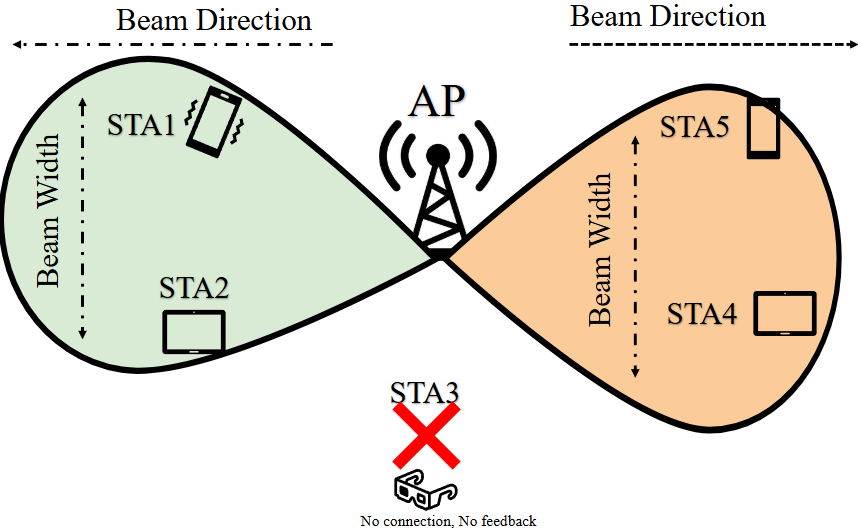 Slide 8
Salim M. YAHYA et al, VESTEL
May 2025
Advantages of the Proposed Approach
The proposed approach:
is not like the use of the SU-MIMO approach where the per-STA precoding feedback is sent individually. 
Also, it is not like the joint precoding that is used in MU-MIMO where the whole feedback is sent to all users with huge size. 
Utilizes the spatial space to send coordinated feedback based on the users' directions. As if it is in between the afore-mentioned approaches.  
Such an approach is compatible with Wi-Fi and it can solve a legitimate problem for UL-MU-MIMO when it comes to the size of the BFR. 
The proposed solution is not discussed yet in the standard meetings.
Slide 9
Salim M. YAHYA et al, VESTEL
May 2025
Conclusions
Beamforming is an important feature of 802.11, and is widely used in products, in both DL & UL.
Since 11ax, triggered transmissions (TB PPDUs) are commonly used in the UL.
There have been discussions on how to send estimated precoding matrices to STA's
Per STA which is considered inefficient
Joint precoding –which sends unnecessarily huge matrices to STA's, wasting bandwidth
We propose grouped pre-coding where the precoding matrices are grouped based on spatial distribution of STA's
Slide 10
Salim M. YAHYA et al, VESTEL
May 2025
Straw Poll
Do you agree to add the following statement to the standards?:
“A Grouped Beamforming Feedback Matrix shall be utilized to reduce overhead for STAs and to lower computation complexity associated with the received Feedback Matrix”
Yes
No
Abstain or More Discussion needed
Slide 11
Salim M. YAHYA et al, VESTEL
May 2025
References
[1] 11-20-1672r2: UL Beamforming for TB PPDUs (Shimi Shilo et al)
[2] 11-23-27r1: Uplink MU-MIMO Improvements (Sigurd Schelstraete et al)
[3] 11-23-725r0: Uplink MU-MIMO Precoding – Follow Up (Sigurd  Schelstraete et al)
[4] 11-23-263r0: Triggered Beamforming in UHR (Shimi Shilo et al)
[5] 11-24-108r0: Triggered Beamforming in UHR – Follow Up (Shimi Shilo et al)
Slide 12
Salim M. YAHYA et al, VESTEL